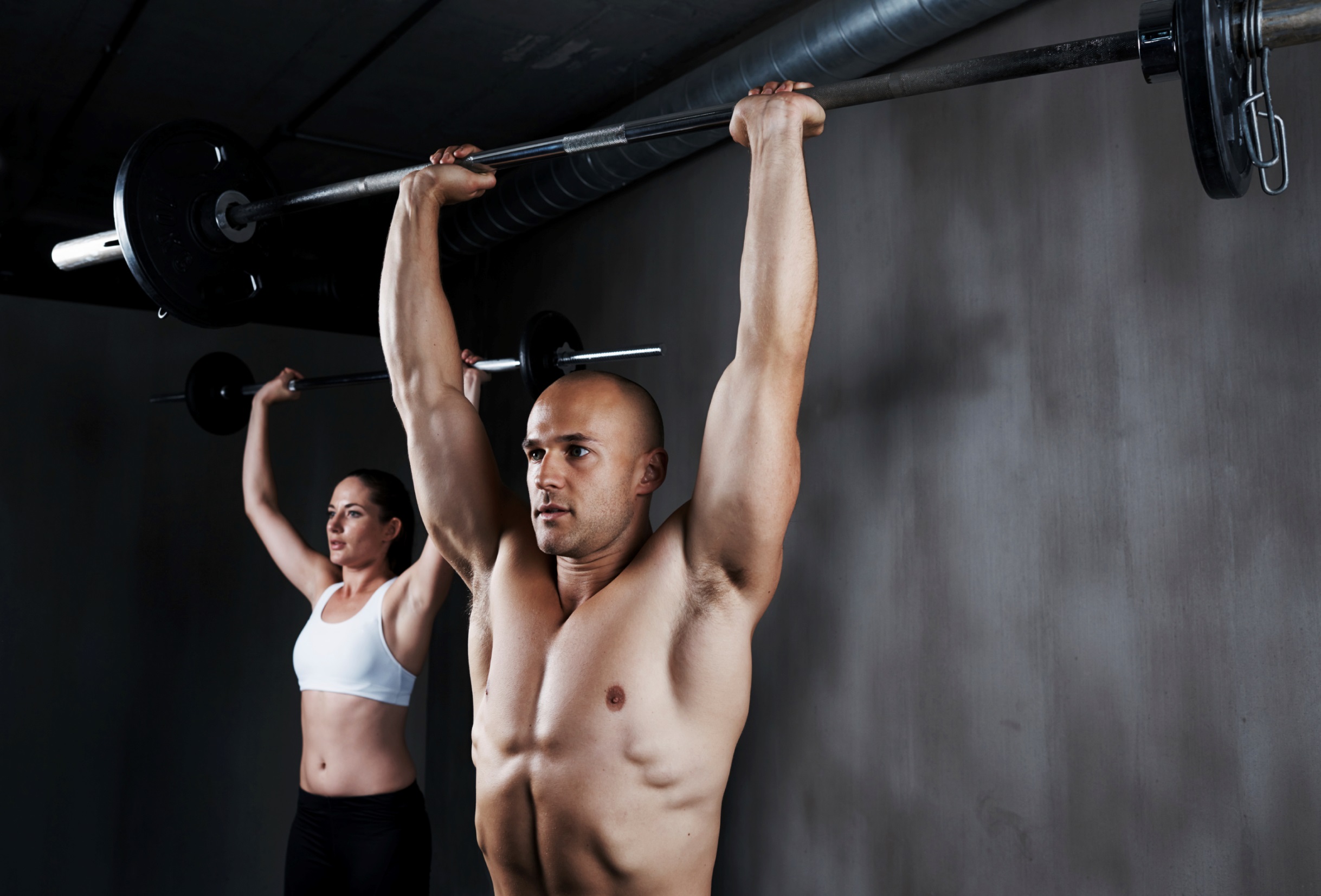 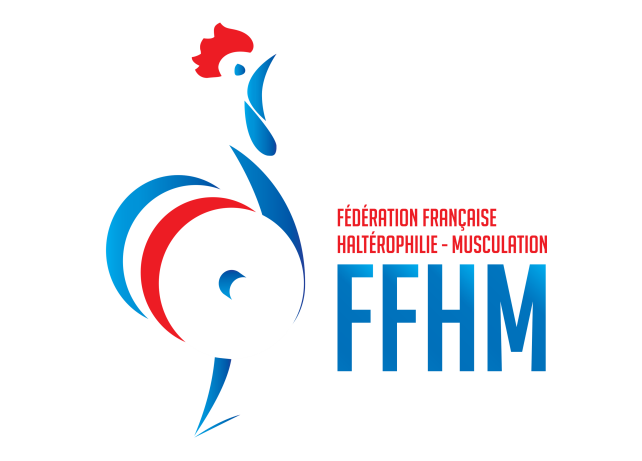 Championnats de France de Musculation 2017

Les épreuves
Présentation générale
Epreuves Hommes / 2 catégories : -75kg et +75kg
Epreuves Femmes / 2 catégories : -57kg et +57kg
Epreuve par équipe : 1 femme et 2 hommes

Principes :

Il y a un 1er Tour et une Finale
Le 1er Tour est composé de 4 exercices, permettant de mettre en jeu différentes aptitudes : puissance, résistance, vitesse, endurance musculaire.
Il y a un temps de récupération entre les exercices (minimum 5 minutes)
Une partie des épreuves se déroulent au poids de corps ou en fonction du poids de corps, ce qui atténue les différences entre participants d’une même catégorie
Le classement du 1er Tour est basé sur l’addition des places obtenues lors des 4 exercices

Il y aura 3 qualifiés pour la Finale
La Finale est composée d’exercices à réaliser le plus vite possible

Chaque médaillé bénéficiera d’un « Prize money » !
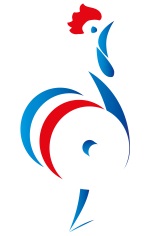 1er TOUR HOMMES
Traction prise large 
maximum de reps sur 1 série

Squat
réaliser une série de 6 reps avec la charge maximale

Durée : 5 minutes pour réaliser sa performance


Planche horizontale pieds sur step 
 Temps de maintien maximal

On ajoute 10 kg de lest à la fin de chaque minute
Développé couché 
Temps pour faire 60 reps
avec 80% du poids de corps 

Temps limite : 8’

On additionne les places obtenues pour les 4 exercices
1er TOUR FEMMES
Développé couché 
maximum de reps sur 1 série 
avec 50% du poids de corps

Squat
réaliser une série de 6 reps avec la charge maximale

Durée : 5 minutes pour réaliser sa performance


Planche horizontale pieds sur step 
 Temps de maintien maximal

On ajoute 5 kg de lest à la fin de chaque minute
Fentes avant avec 2 haltères
Temps pour faire 60 reps
(30 reps puis 30 reps)

2 x 10 kg (-57) – 2 x 14 kg (+57)

Temps limite : 6’

On additionne les places obtenues pour les 4 exercices
Finales individuelles
HOMMES
A faire le plus vite possible

Soulevé de terre : 8 reps   120kg (-75) – 135kg (+75) 
Relevés de jambes barre fixe (pieds à la barre): 12 reps
Sauts sur plot : 15 reps
Traction prise serrée: 20 reps 

Puis Dips lesté à 10kg : 50 reps
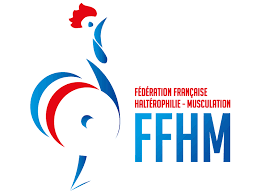 3 circuits
FEMMES - A faire le plus vite possible

Soulevé de terre : 8 reps   65kg (-57) –  75kg (+57)
Relevés de buste et de jambes (V up): 12 reps avec disque de 5 kg
Squat avant avec Kettlebell : 20 reps    20kg 
Développés alternés aux épaules assise: 20 reps       Medecine Ball 10kg (-57) – 15kg (+57)
Sauts sur plot : 15 reps
3 circuits
1er TOUR PAR EQUIPE
Femme

Squat avant + jeté force
maximum de reps en 3’ 
Barre à 25 kg
Les 2 Hommes  

Dips en relais 
maximum de reps en 3’ 
pour les 2 hommes



Les 2 Hommes  

Traction prise serrée en relais 
maximum de reps en 3’ 
pour les 2 hommes

Equipe complète 

 Relevés de buste à 3 
avec Médecine Ball de 3kg
 max de reps en 2’
On additionne les places obtenues pour les 4 exercices
Finale par équipe
Le plus vite possible

Développé couché en relais : 120 reps à faire à 3
	Hommes : 90% du pdc – Femme : 60% du pdc

Arraché avec Kettlebell à partir du sol : 120 reps à faire à 3 
	Hommes : 28 kg – Femme : 20 kg

Marche lestée : 50 mètres